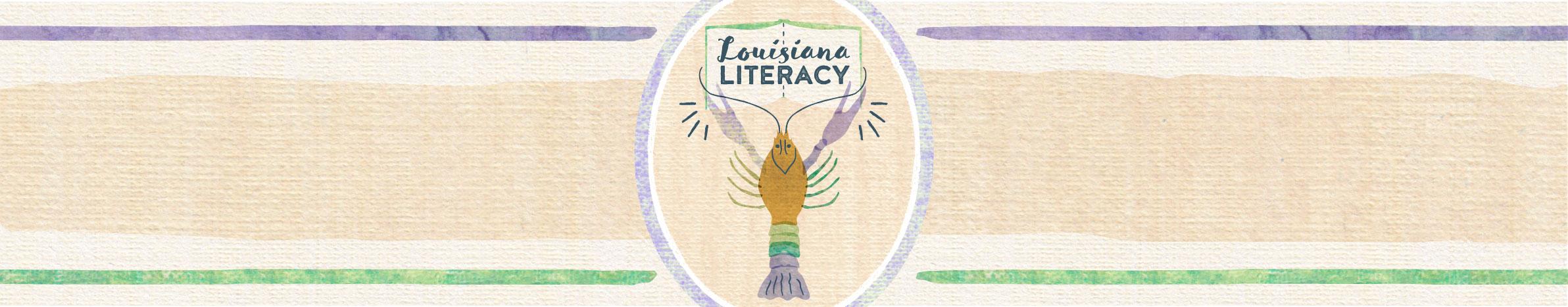 Rationale
Students who have difficulty hearing and manipulating sounds in words will struggle to decode words. This is one of the most important jobs of teachers of beginning reading, to foster awareness of phonemes (speech sounds) in words (Moats, 2019). Being able to hear the sounds in words contributes to blending and decoding,
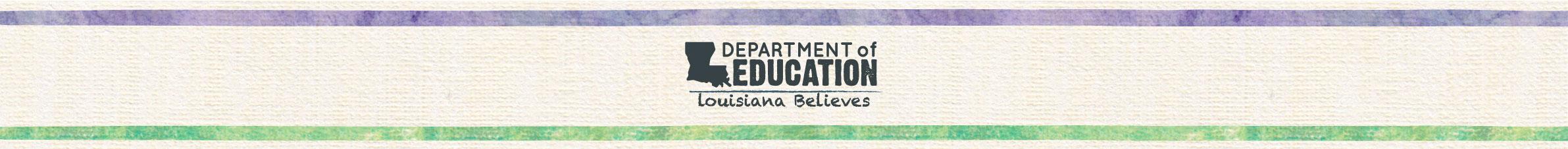 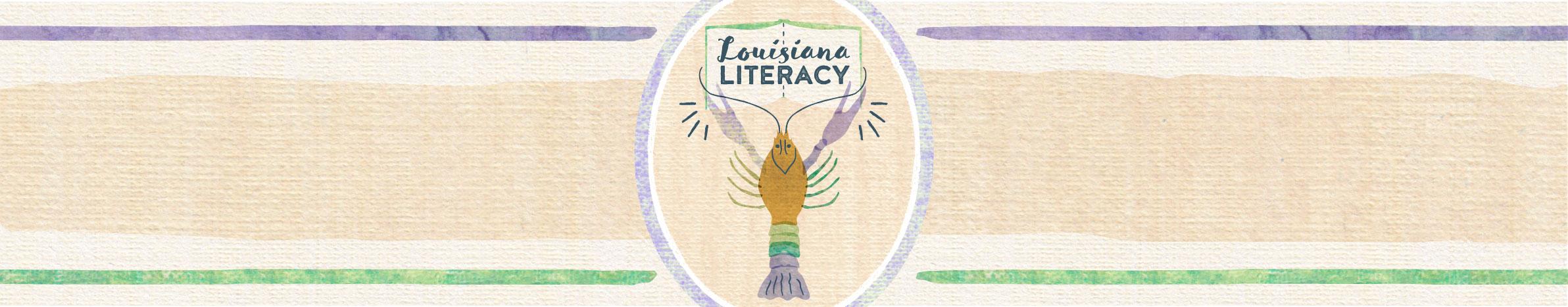 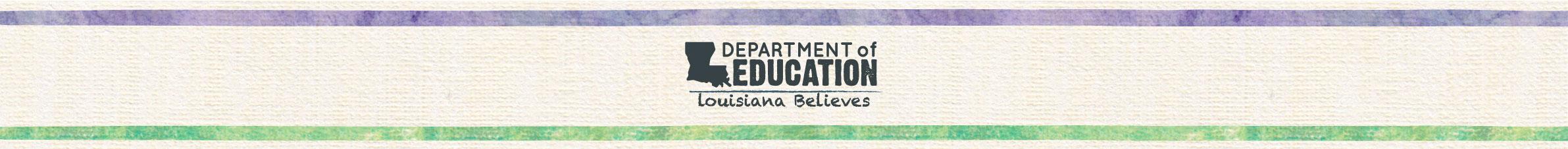